Week 4 – Content Generation
Recap on Twitter
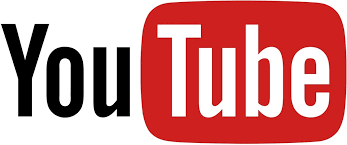 Creating a GIF – what is a GIF?
Graphics Interchange Format. GIFs are image files that are compressed to reduce transfer time. It can also use multiple images for animated effects (animated GIFs), but has no sound.
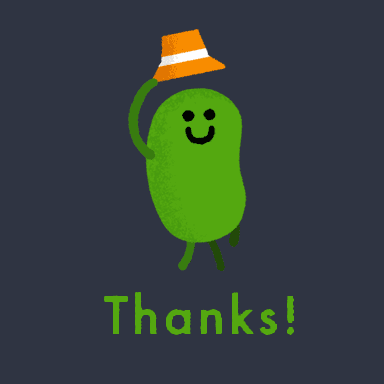 Use GIPHY!
To create your own unique GIFs using video content

https://giphy.com/
Picture Perfect
Tweets with images received 150% more retweets than tweets without images.

On Instagram, photos showing faces get 30% more Likes than photos without faces.

Facebook posts with images get 2.3 times more engagement than posts without images.
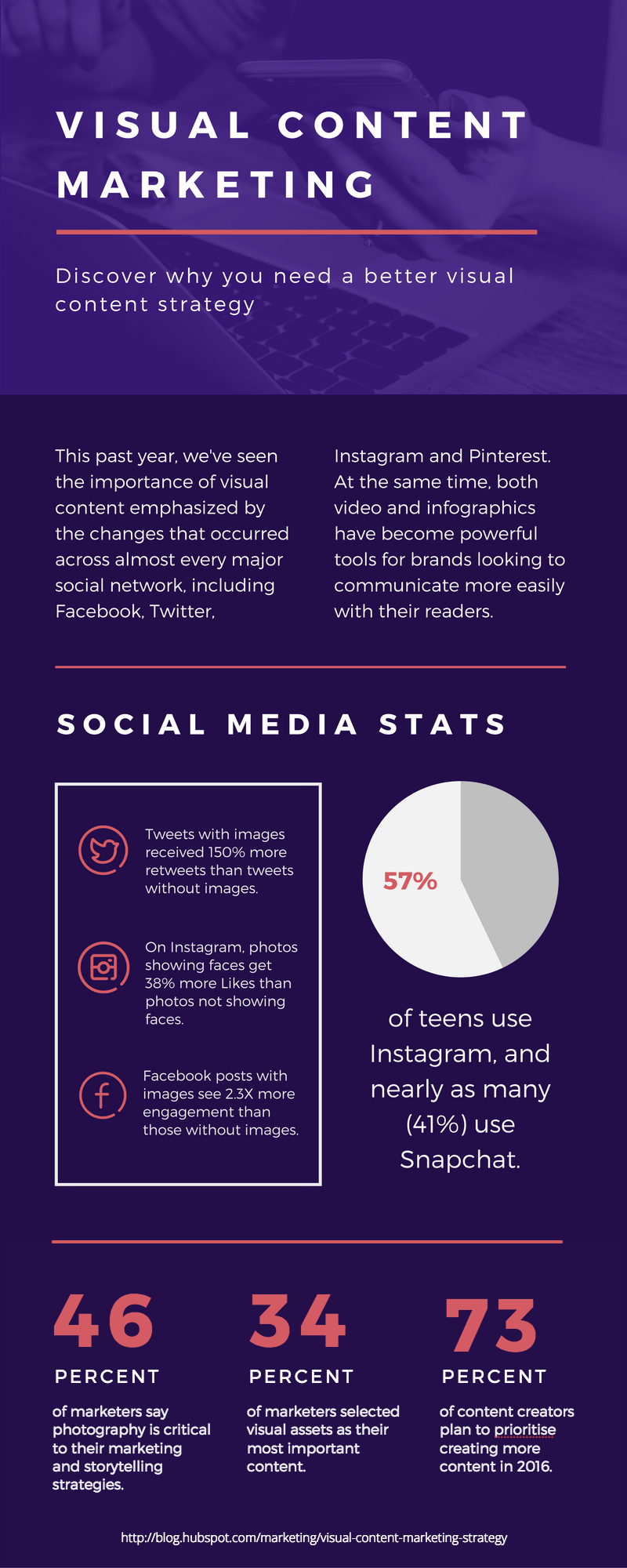 Tips for taking good photos on social media…
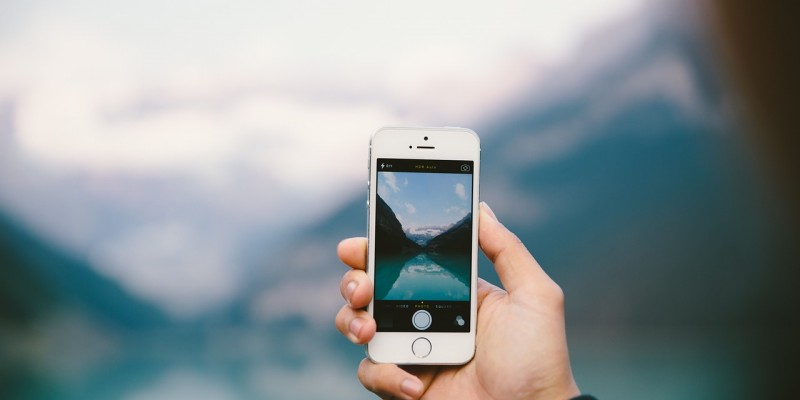 Homework
Next week take three pictures:
A place you visit
A Christmas tree
A selfie
Experiment with filters and how you can transform your image.
Create designs for Web or print: using these FREE tools as an alternative to Photoshop
https://www.canva.com 

https://getstencil.com 

https://snappa.com

https://www.befunky.com/create/ 

https://desygner.com/
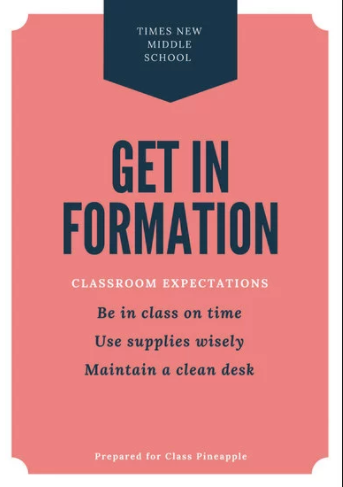 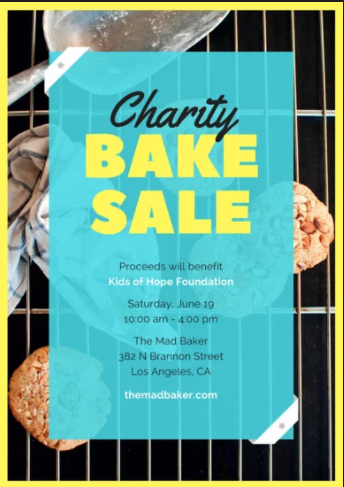 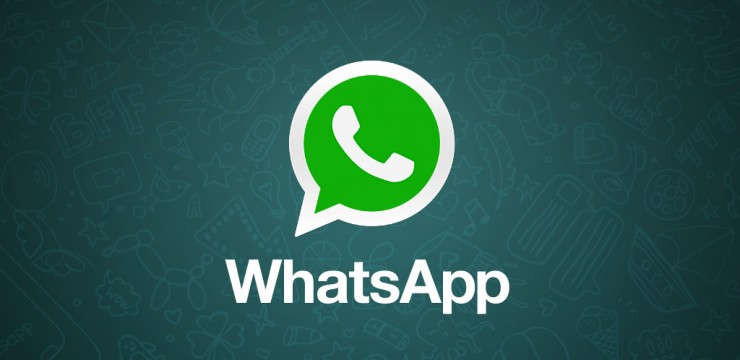 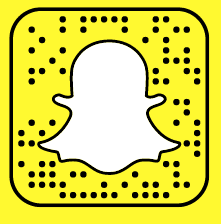